FY23 CX Action PlanFederal Housing AdministrationUS Department of Housing and Urban Development
Completed Summer 2021
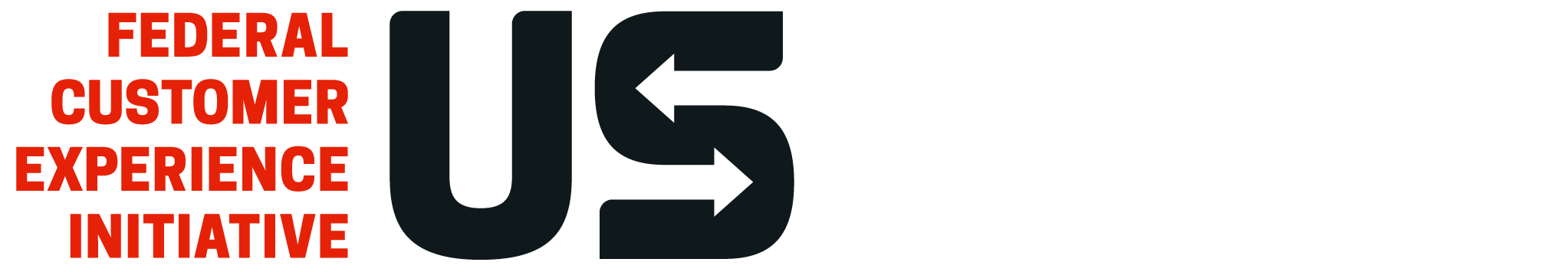 FY21 Capacity Assessment Reflection Summary
What we’re proud of this year:
In 2019, HUD explored the senior’s experience to attain and live in affordable rental housing. While doing this work, we identified the need to take a more holistic approach to CX to truly make CX a reality at HUD. In June 2020, we started down the path to make CX a sustainable, viable capability, starting a phase II with GSA’s CoE to help us shape that approach.  At this time, the Customer Experience Transformation Team (CXTT) was formed. 

In September 2020, The CXTT initiated a CX Assessment to help define the way forward for HUD’s CX capability. The assessment explored how CX is currently executed at HUD, the processes, roles, and tools utilized across various program offices and the value that may be derived from a more robust CX function. Key recommendations outline what is needed to operationalize HUD’s desired future state: building a sustainable CX capability within the Agency. 

In conjunction with the CX Assessment, the CXTT has identified the need to develop a holistic CX strategy to guide the direction of all CX efforts at HUD. The intended outcomes are to define a strategy that will serve as the north star for all CX work at HUD and drive the transformation work of CXTT; ensure CX efforts are incorporated and aligned to HUD’s strategic planning process; prepare to introduce current CX efforts to the incoming administration and position CX as a lever to support new priorities. 

The CXTT has begin to implement what we have learned through the assessment and CX best practices to improve service delivery, increase operational efficiency, and measure the impact of improvement activities at HUD.  We developed and are socializing our strategy across the organization. We’ve worked with several cross-office teams to demonstrate the value of CX with projects, building a CX coalition along the way.  We redesigned the COVID-19 website using human-centered design (HCD) to better meet the needs of our customers working alongside leadership and staff from across the organization.  We supported the equity work at HUD, helping the cross-functional team frame the assessment around customer needs rather than how HUD is structured to identify barriers to access.  We supported FHEO in redesigning their reasonable accommodations and modifications website to better meet the needs of customers using HCD. Each of these initiatives have included training staff and leaders to think about the customer first while completing the work. We piloted a Voice of the Customer (VoC) tool to better and more systematically capture feedback and measure the experience with the organization before procuring an enterprise solution.   FHA resource center embarked upon modernizing their contact center processes and technology to better meet the needs of their customers and will be launched in August.
2
FY21 Capacity Assessment Reflection Summary
Where we need to do better:
Measurement & Management:
An enterprise Voice of the Customer technology and CRM need to be established along with a centralized data governance model to enable data sharing.
Some data collection methods are deployed, such as surveys, social media, digital listening, and digital comments cards, at HUD but only items that indicate a need for immediate action are recorded. The means of collecting the data may lack quality and rigor and be inconsistent across channels.
Customer Research & Synthesis to Define User Needs and Experiences:
We have not yet fully defined user needs and experiences HUD is responsible for delivering and organize our delivery around these.
We lack repeatable HCD tools and guidance to integrate a human centered design approach with CX improvement processes.
Research projects begin with defined goals, timelines, resources, and methodologies. However, plans are not clearly documented, and key elements may be missing. Customer research does not include talking with customers in person. Assumptions are often made about what customers need.
Research occasionally influences decisions, but only incidentally and not programmatically. Research outputs are shared with some leaders and employees, but few stakeholders review or use them.
3
Adapting Service During a Global Pandemic
Where we innovated
Improving the User Experience of COVID-19 Resources on HUD.gov/coronavirus through UX review, design and prototyping of content: The CXTT collaborated with a cross-functional Project Team (Office of the Secretary, OPA, and other stakeholders) 
Framing the problem: HUD Customers are facing extremely challenging situations navigating their unique housing situations during a global pandemic. HUD’s previous COVID-19 resources missed the opportunity to meet the customers at their levels to provide quick and easy-to-understand support. Homeowners and renters are struggling to stay in their homes due to pandemic-related economic conditions. Communities of color and low-income people are the most negatively affected. The patchwork of federal, state, and local relief, moratoriums, and other policy can be confusing.
What we did: Using a HCD approach, the CXTT team completed secondary research to understand the current-state of the COVID-19 pages: site and content mapping to understand how COVID information and web pages were structured; a comparative review of websites to understand how other organizations are communicating about COVID and resources; a usability review; and a preliminary google analytics review to understand user trends and visits. 
What we found: Initial findings revealed key focus areas for improvement of the COVID-19 pages and communications. We found we need to focus on improving message tone and ensuring content is organized and prioritized by audience; making sure the website and content is easy to use for people with a disabilities or people with limited data or internet speed; and to make content current including linked PDFs and published/last updated dates consistently across pages.
The HUD.gov/coronavirus UX website was relaunched on June 15, 2021.
4
Adapting Service During a Global Pandemic
Where we innovated
Implementation of the FHA Catalyst Application during the COVID-19 pandemic 
What we did: 
On April 6, 2020, the U.S. Department of Housing and Urban Development announced the acceleration of the development and deployment of the FHA Catalyst – Case Binder module application which permitted FHA approved lenders to electronically submit cases binders for endorsement of FHA loans in certain situations in view of the COVID-19 national emergency.  As of July 20th, 2021, the FHA Catalyst application received over 225,000 case binders for endorsement since the start of the COVID-19 pandemic.  In addition to the FHA Catalyst – Case Binder Module, FHA also implemented during the pandemic the FHA Catalyst: Claims Module which achieved full, digital submission capabilities for all FHA Single Family Title II forward mortgage claim types. This eliminated the manual, labor intensive paper-based claim submission processes for servicers of FHA-insured mortgages.  In one year, the agency eliminated over 1.5 million pieces of paper flooding FHA by implementing this FHA Catalyst: Claims Module. There are multiple other modules (Property Valuation Module, Single Family Origination Module and Servicing Module) in various stages of development for FHA program participants to catalyze the loan lifecycle – connecting systems, people, and data to more efficiently and effectively support the homeowners and communities FHA serves.
There were also several other items FHA implemented during the COVID-19 pandemic to allow our FHA program participants to submit files electronically which previously had paper dependencies.  An example of one of these items is the submission of Condominium Project Applications and the Recertification of Condominium Approvals.  These documents were previously submitted by FHA program participants via postal mail.  A new process was developed with the FHA Resource Center project to allow these documents to be submitted electronically for review and approval.
5
HISP Equity Reflection
Who is this provider intended to serve?
People who want and need quality, safe, affordable housing 

Are there barriers that people of color, people with disabilities, LGBTQ+ people, women, non-native English speakers, and others who have been historically underserved, marginalized, discriminated, and adversely affected by persistent poverty and inequality face with regard to this program or service? How might these individuals interact with your program differently? 
The equity assessment at HUD focused on inequitable outcomes in homeownership.  The results of that work will be provided to OMB in the 200-day report and extensively lists barriers that people of color face when trying to purchase, sustain and sell a home.  This work will look at the wider system of homeownership. 

Where do we have a knowledge gap about individuals’ interactions with our service we need evidence to fill?
To start to better identify inequities that occur during more direct interactions, we need to be able to understand who is interacting with HUD from a demographic perspective and use that to determine if different types of people have different satisfaction levels.
6
FY22 Action Update: CX Governance
What customer need will this action address?
This action will address a variety of customers and their needs.  HUD programs fall into 5 needs-based service ecosystems.  Programs across the organization as well as partners must align their goals, objectives, strategies and operations and work together to more seamlessly address needs within a given ecosystem to improve CX.  Programs and partners must also invest in and adopt CX methods to improve the experience. 

Why is this a priority?
A unifying governance and organizational structure can seamlessly tie operational processes together. Employees and partners need to collaborate to break silos, harness customer insights, and improve CX. Through the CX Assessment, we determined that with HUD operating in siloes, it’s difficult to address customer problems that are cross-program with offices often working separately on initiatives that need to be more closely tied together. CXTT has established a formal CX Governance structure, which includes a body of senior career leadership CX Champions to build buy in and help drive CX momentum throughout HUD’s program offices.

Who is responsible for this action happening?
Office of Chief Financial Officer
Chief Customer Experience Officer
7
FY22 Action Update: CX Governance
What action(s) / deliverables / milestones will you take / hit between Oct. 1, ‘21 – Sept. 30, ‘22?
HUD’s organizational processes are integrated with CX objectives, statues, and policies:
Connect HUD’s strategic planning process to its CX mission and enterprise goals
Synchronize strategy and budget to allocate additional staff resources to customer service roles trained and equipped to respond to customer inquiries
CXTT continues to build and communicates a track record of successful progress and results toward improving CX:
Promote the results of CXTT projects and partnerships
Actionable responsibilities for CX Champions and the Oversight Committee are established:
Initiate an oversight committee to ensure that representatives of political leadership from each program office communicate the CX focus downward
Establish CXTT liaisons to provide program offices with more in depth support and knowledge to reduce the burden on program staff
8
FY22 Action Update: CX Governance
How will you measure whether these actions had their intended effect?
To what extent does HUD have a strategic plan in place to align decision making to business initiatives, policies, and guidelines?
To what extent are the tools, people, technology, and processes necessary are readily available to adequately support CX practitioners?

What do you need to make this happen?
Initiate an oversight committee to ensure that representatives of political leadership from each program office communicate the CX focus downward
Incorporate CX into departmental strategies such as the strategic plan
Work with strategic planning teams to embrace and utilize CX to achieve strategic objectives
9
FY22 Action Update: Customer Understanding
What customer need will this action address?
This action will address a variety of customers and their needs. HUD must better understand ALL of its customers and their needs, pain points, and actions along the journey to accomplish their goals that are enabled by HUD in order to ensure we are better meeting those needs, removing barriers and improving their experiences.

Why is this a priority?
Research conducted across HUD provides actionable insight into who customers are, what they value, and how they feel when interacting with the department. During our assessment we determined that there is not a holistic understanding of customer groups’ needs or values to help drive decision making across HUD and research projects do not often include input from customers. 

Who is responsible for this action happening?
Office of Chief Financial Officer
Chief Customer Experience Officer
10
FY22 Action Update: Customer Understanding
What action(s) / deliverables / milestones will you take / hit between Oct. 1, ‘21 – Sept. 30, ‘22?
Integrate CX into Department Strategies: HUD integrates a CX mindset and relevant artifacts into high level strategies and resourcing efforts, including strategic planning and budgeting.
Add customer understanding as strategies to the strategic objectives aligned to needs-based service ecosystems.
Develop CX Artifacts: HUD develops CX artifacts for the 5 needs-based service ecosystems as guiding documents for decision-making. 
Develop stakeholder maps, personas, ecosystem maps, service blueprints for up to 3  ecosystem with cross-functional teams, partners and customers
Define moments that matter, looking for areas that have the best chance to turn the tide of the experience from positive to negative or from negative to positive.
11
FY22 Action Update: Customer Understanding
What do you need to make this happen?
Program office leadership buy-in and adoption
A Voice of the Customer data collection mechanism
Program office and CX team resources to meaningful engage with customers
A holistic data governance framework or strategy 
PRA clearance
Funding/approved spend plan
12
FY22 Action Update: Voice of the Customer Technology
What customer need will this action address?
Customers are not being heard and their feelings about the experience are not being used to make better decisions about how to provide benefits and services that better meet their needs.  If customers are not satisfied when they do interact, there is no mechanism to voice their dissatisfaction making it harder to resolve their issues when satisfaction isn’t factored into success. 

Why is this a priority?
HUD observed the need for an enterprise-level method of gathering objective, real-time data about customer experiences to make better data-driven decisions going forward. Some offices are exploring investment in a VoC tool, HUD does not yet have a mechanism to gather real time feedback from customers. Customer feedback is received through many channels and informal interactions which cannot be connected. The current CRMs are a step in the right direction, but data is not currently used to its full potential, and these systems only track a portion of HUD’s customers. Customer feedback is not proactively solicited from HUD customers across the enterprise; most feedback is informal and unsolicited based on a positive experience or highly negative experience. A VoC that fully integrates with HUD’s data systems and CRM will enable staff to use data to provide more seamless and personalized interactions with customers, track resolution of customer need,
uncover deep insights that drive change and measure improvements
13
FY22 Action Update: Voice of the Customer Technology
Who is responsible for this action happening?
Office of Chief Financial Officer
Chief Customer Experience Officer
Office of Chief Information Officer

What action(s) / deliverables / milestones will you take / hit between Oct. 1, ‘21 – Sept. 30, ‘22?*
Procure and implement VoC technology
Roll out VoC technology across program areas and service ecosystems, prioritizing HUD’s most public facing programs
Leverage HCD research to inform survey design, identifying moments that matter in a customer’s journey
Set HUD wide standards for how questions are asked and how data is collected to ensure consistency
Set streamlined processes for program offices for create and implement CX surveys
Allocate resources to design and configure VoC surveys and dashboards
Collaborate with HUD’s Chief Data Officer (CDO) regarding CX data efforts
Establish data analysis capabilities to ensure fair sampling and validity of data
Establish technological and human resources to respond to individuals seeking help through open text comments
14
*VoC Technology will be implemented in a cascading basis prioritizing HUD service ecosystems and will continue to iterate this process in FY23
FY22 Action Update: Voice of the Customer Technology
How will you measure whether these actions had their intended effect?
Listening posts are placed at moments that matter along at least 3 customer journeys
Baseline CX scores are captured
CX scores and open text data is used to make immediate and long-term improvement decisions 
Improved CX scores

What do you need to make this happen?
Funding - The VoC tool is written into the spend plan but more is needed to ensure it is integrated across the organization in a timely fashion. A TMF application was submitted to get the additional funding.
HUD’s PRA General Clearance is expected shortly allowing HUD to survey customers with greater ease than ever before. Some CX Champions already expressed interest in using PRA clearance.
Program office buy-in and adoption
Customer research complete across the 5 needs-based service ecosystems
15
FY23 Commit to Action: Enterprise CRM and KM
What customer need will this action address?
Customers currently engage with HUD through a patchwork of phone channels, including seven formal external facing contact centers, 65 field offices, and numerous other phone numbers, few of which share meaningful common CRM, knowledge management. Customers who contact HUD are sometimes misdirected, when transferred are required to repeat their situation and sometimes aren’t provided with consistent answers to their questions. This interaction creates a frustrating experience. An enterprise CRM and KM will allow HUD to track interactions, provide consistent answers, reduce the need for escalation for basic inquiries and look at trends long term to continuously make improvements that make the customer experience better.
 
Why is this a priority?
There are individual efforts by multiple program offices to improve specific parts of, for example, HUD’s website or individual CRMs without a holistic strategy or collaboration plan across program offices to take a holistic view. HUD’s CX Assessment indicated disconnected CRMs prevent program offices from using data to personalize interactions or to seamlessly transfer calls and track customer resolution across program areas. Although some processes are in place within individual program offices to collect customer data and receive feedback on customer service, decisions are not consistently made based on available data and there are limited feedback loops in place for customer resolution. Given disconnected systems, it is difficult to track a customer’s experience with HUD. HUD identified the difficulty of routing and tracking customer inquiries and acknowledged that tools including CRMs, surveys, knowledge bases, workflows, and data lack cross office interoperability, which prevents them from determining the outcome of the customer inquiry.
16
FY23 Commit to Action: Enterprise CRM and KM
Who is responsible for this action happening?
Office of the Chief Information Officer 
Program Office Leadership

What action(s) / deliverables / milestones will you take / hit between Oct. 1, ‘22 – Sept. 30, ‘23?
Work with CIO to map a digital strategy that includes data coordination across all digital channels
Develop customer journey maps to define data collection needs and KM article needs
Procure additional licenses and implement across the organization
Integrate VoC technology with HUD CRMs and data systems
Execute digital transformation to centralize HUD customer data systems
17
FY23 Commit to Action: Enterprise CRM and KM
How will you measure whether these actions had their intended effect?
CX data collection / measurement by ecosystem
Number of program offices using the CRM 
Customer satisfaction scores
First time contact resolution rate


What do you need to make this happen?
Funding
Program office support and buy-in
OCIO support and buy-in
18
FY23 Commit to Action: Consolidated Contact Center
What customer need will this action address?
Customers currently engage with HUD through a patchwork of phone channels, including seven formal external facing contact centers, 65 field offices, and numerous other phone numbers. Customers who contact HUD are sometimes misdirected, when transferred are required to repeat their situation and sometimes aren’t provided with consistent answers to their questions. This interaction creates a frustrating experience. A consolidated contact center will make it easier for customers to get the help they need from HUD.  

Why is this a priority?
People who need HUD services can sometimes be in crisis and its difficult to determine what number to call.  Employees and staff across the organization are called because people cannot figure out who they need to call to get help. Customers often abandon inquiries when they cannot find the appropriate contact, experience long wait times, are transferred repeatedly, or are unable to check the status of their inquiries. Customers receive different standards of service depending on which contact line they call and may receive different responses to the same inquiry.  We want to ensure those who we serve get the help they need. 

Who is responsible for this action happening?
Office of the Chief Information Officer 
Program office leadership
19
FY23 Commit to Action: Consolidated Contact Center
What action(s) / deliverables / milestones will you take / hit between Oct. 1, ‘22 – Sept. 30, ‘23?
Identify executive leadership for consolidated contact center
Define vision
Develop customer journey maps  
Onboard new programs to the contact center
Onboard and train CSRs 
Retire old systems

How will you measure whether these actions had their intended effect?
Number of contact centers consolidated
Customer satisfaction scores
Increase in first time contact resolution rate

What do you need to make this happen?
Program buy-in and adoption
Funding model that takes into account HUD appropriated funding model
OCIO support and buy-in
20
https://performance.gov/cx